Семинар РУМО 
ПРЕПОДАВАТЕЛЕЙ ОБЩЕОРАЗОВАТЕЛЬНЫХ ДИСЦИПЛИН
по теме «Проектирование и внедрение электронной среды для дистанционного обучения конкурентноспособного специалиста на рынке труда»
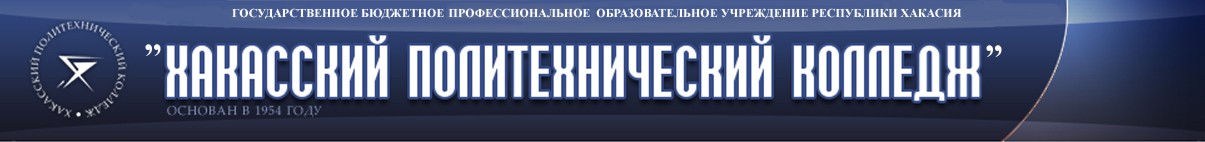 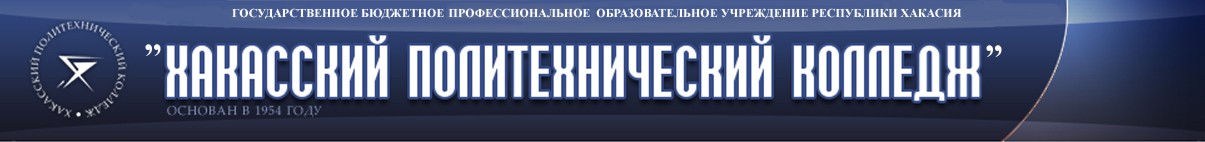 ТЕМА ДОКЛАДА: 

Модель организации образовательной деятельности на основе электронного обучения в ГБПОУ РХ ХПК
Докладчик: 
Лукьянова Е.П.
Абакан 2019
1
Компетентные кадры
Цифровая экономика
Модернизация системы образования и профессиональной подготовки
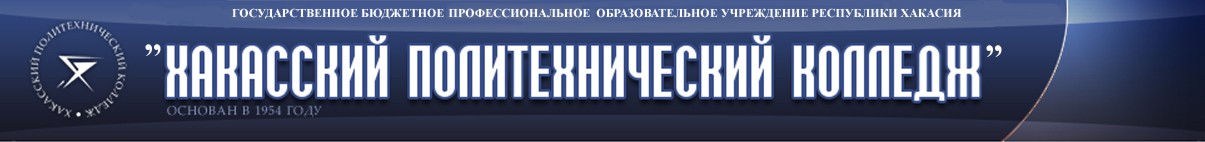 Привести образовательные программы в соответствие с нуждами цифровой экономики
Широко внедрить цифровые инструменты учебной деятельности
Обеспечить возможность обучения граждан по индивидуальному учебному плану в течение всей жизни
2
Федеральный закон от 29 декабря 2012 г. N 273–ФЗ «Об образовании в Российской Федерации» (ст.16):
при использовании электронного обучения «...в образовательном учреждении должны быть созданы условия для функционирования электронной информационно-образовательной среды, включающей в себя электронные информационные ресурсы, электронные образовательные ресурсы, совокупность информационных технологий, телекоммуникационных технологий, соответствующих технологических средств...»
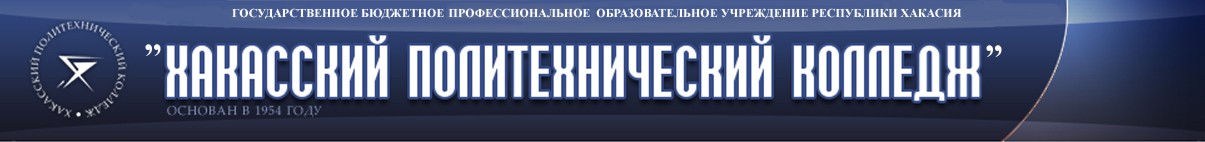 3
Региональная инновационная площадка(2017-2020)
«Проектирование и внедрение электронной среды для дистанционного обучения конкурентоспособного специалиста на рынке труда новых и перспективных профессий»
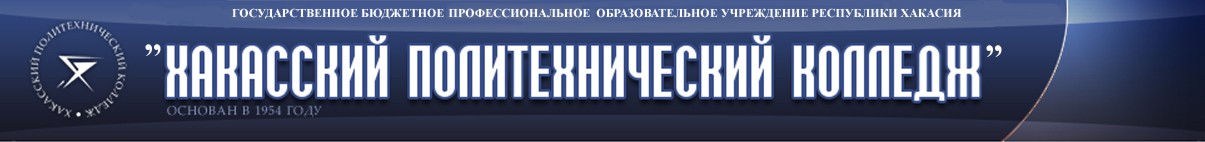 4
Цель Программы:
создание автоматизированной системы дистанционного обучения для подготовки востребованного, конкурентоспособного специалиста, в соответствии со списком 50 наиболее востребованных на рынке труда новых и перспективных профессий, требующих среднего профессионального образования, способного продолжать свое образование в течение жизни, ориентироваться на рынке труда и успешно строить свою профессиональную карьеру.
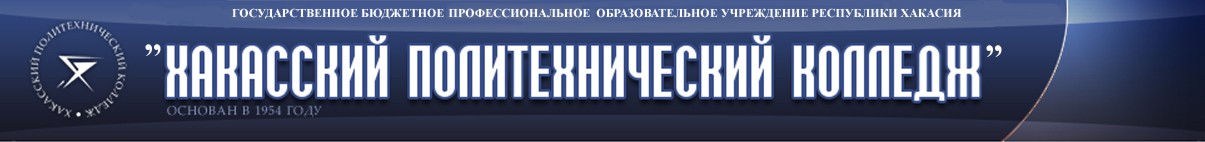 5
Модель организации образовательной деятельности на основе электронного обучения РИП ГБПОУ РХ ХПК:
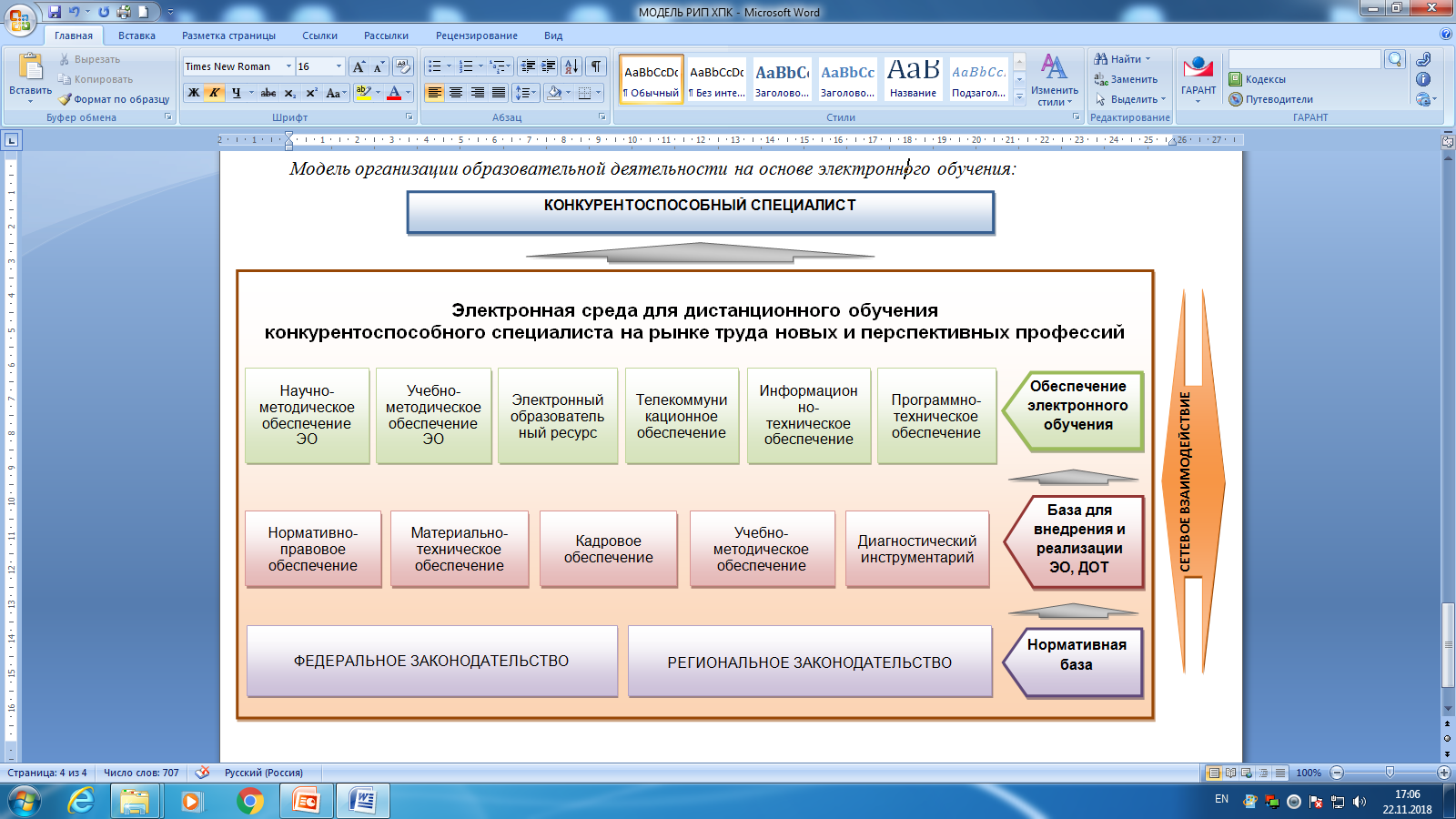 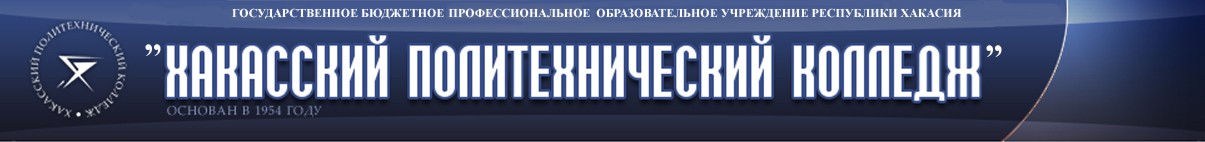 6
Этапы и содержание деятельности
Формируется  Проектная группа, силами которой проводится стратегическое планирование Проекта, организуется аналитическая деятельность и проводится анализ средств дистанционного обучения, анализ сложившейся  ситуации  среди учебных заведений РХ по использованию электронного обучения, определяются направления работы над Проектом, выполняется корректировка индивидуальных  планов профессионального развития преподавателей
1. Подготовите-льный этап
2. Организационный этап
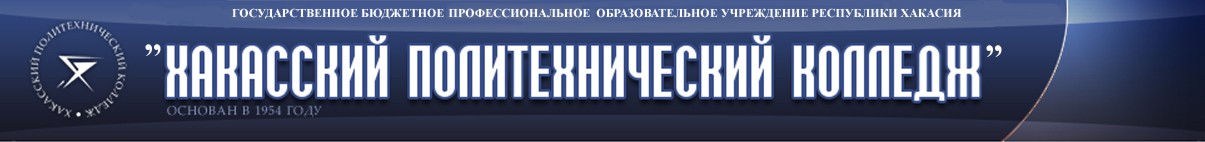 Проектная группа разрабатывает структуру банка нормативных и методических материалов по технологии электронного обучения, диагностирует степень готовности педагогического коллектива к инновационной деятельности, подготавливает комплекс нормативно - методических документов, регламентирующих применение электронного обучения, подготавливает аппаратно-программную среду Проекта.
Формируется  рабочая группа, проводятся мероприятия по повышению квалификации педагогов в области ИКТ.
7
Этапы и содержание деятельности
4.
Заключите-льный этап
Внедряются технологии ЭО в образовательный процесс с применением ДОТ, осуществляется наполнение информационно-образовательной среды  УММ, разрабатываются  индивидуальные образовательные маршруты обучающихся. 
Отслеживаются промежуточные результаты, вносятся коррективы в содержание Проекта, проводится мониторинг качества обучения,  изучается  мнение об эффективности внедрения СДО, организуется работа по развитию сетевого взаимодействия с образовательными учреждениями РХ, заинтересованными в повышении квалификации сотрудников.
Осуществляется совершенствование материально-технической базы
3.
Основной этап
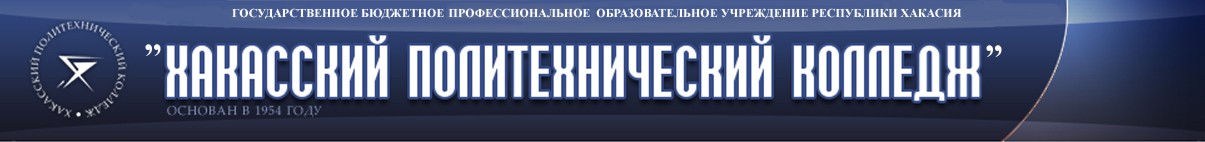 Обобщается результат реализации Проекта, проводится итоговая диагностика эффективности функционирования единого образовательного информационного пространства, публикуется отчет о реализации Проекта, распространяется опыт инновационной площадки среди  профессиональных образовательных учреждений  РХ
8
MOODLE
M - Modular
O - Object
O - Oriented 
D - Dynamic 
L - Learning 
E - Environment
 
     Modular Object-Oriented Dynamic Learning Environment (модульная объектно-ориентированная динамическая обучающая среда)
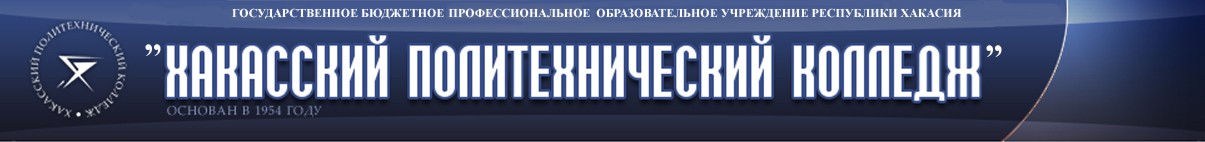 9
Moodle относится к классу LMS (Learning Management  System) — систем управления обучением

  СДО  - система дистанционного обучения
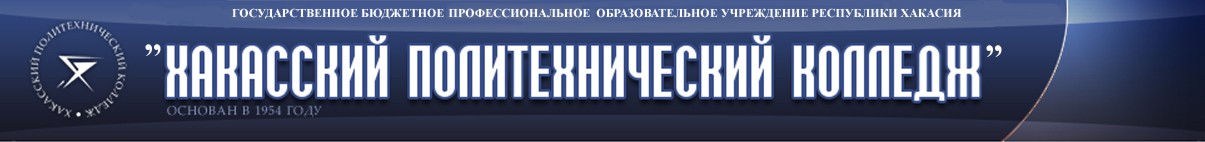 10
Moodle можно использовать для организации:
Дистанционного обучения

Дистанционной поддержки очного образования 

Для организации курса по технологии Flipped Classroom (Перевёрнутый класс)
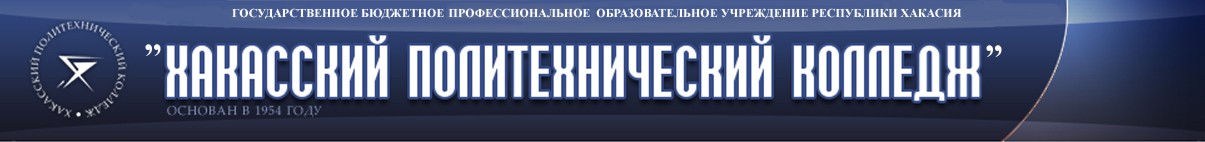 11
В рамках курса можно организовать:
Взаимодействие учеников между собой и с учителем. Для этого могут использоваться такие элементы как: форумы, чаты.
Передачу знаний в электронном виде с помощью файлов, архивов, веб-страниц, лекций.
Проверку знаний и обучение с помощью тестов и заданий. Результаты работы ученики могут отправлять в текстовом виде или в виде файлов.
Совместную учебную и исследовательскую работу учеников по определенной теме, с помощью встроенных механизмов wiki, семинаров, форумов и пр.
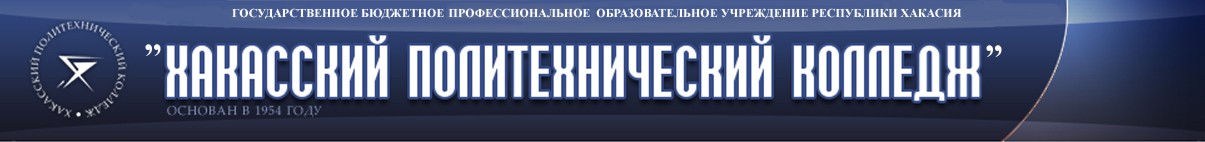 12
Создание  учебного курса и его использование в учебном процессе позволит:
включить обучающихся в самостоятельную, мотивированную, индивидуальную или групповую деятельность;
построить образовательный процесс с учетом индивидуальных возрастных, психологических и физиологических особенностей обучающихся;
спроектировать  и сконструировать социальную среду развития обучающихся в системе образования;
развивать универсальные учебные действия посредством использования компьютерных технологий.
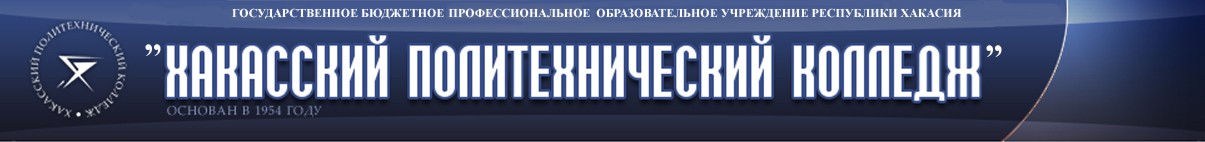 13
Цель инновационной деятельности за отчетный период (2017-2018 учебный год): 
Создание условий для внедрения электронного обучения в образовательный процесс с применением ДОТ с целью подготовки конкурентоспособного специалиста на рынке труда новых и перспективных профессий.
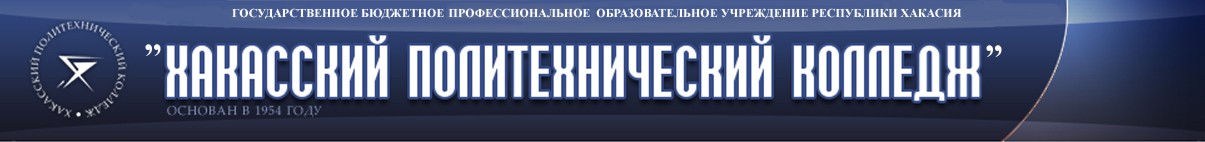 Цель инновационной деятельности за отчетный период (2018-2019 учебный год): 
Внедрение электронного обучения в образовательный процесс с применением ДОТ с целью подготовки конкурентоспособного специалиста на рынке труда новых и перспективных профессий
14
Проведенные мероприятия для достижения цели за период 2017-18 уч.г.:
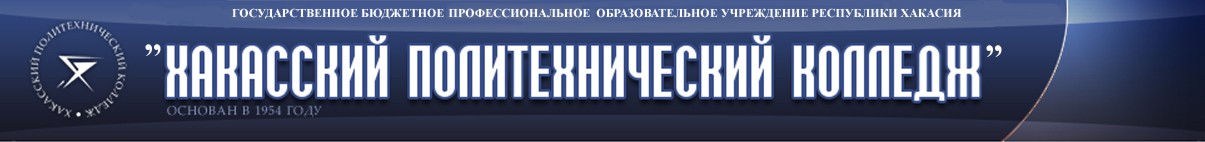 15
Мониторинг процесса и динамики результатов инновационной работы:
Членами РИП разработан и подобран диагностический инструментарий оценки качества образования в условиях инновационной деятельности:
1. Пакет контрольно-диагностических методик воспитанности и качеств личности обучающихся..
2. Пакет контрольно-диагностических методик, определяющих состояние здоровья обучающихся.
3. Пакет контрольно-диагностических методик для выявления удовлетворенности субъектов образовательного процесса качеством образования в условиях инновационной деятельности
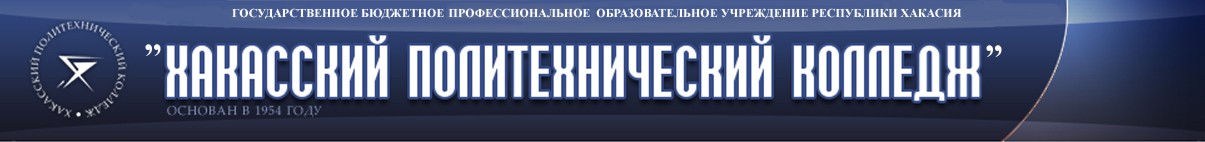 16
Анализ и оценка результатов, полученных в ходе реализации инновационного проекта (программы):
В целом, уровень образовательных результатов соответствует целями региональной инновационной площадки. 

      Анализ анкетирования показал высокий уровень  удовлетворенности обучающихся ходом образовательной деятельности.
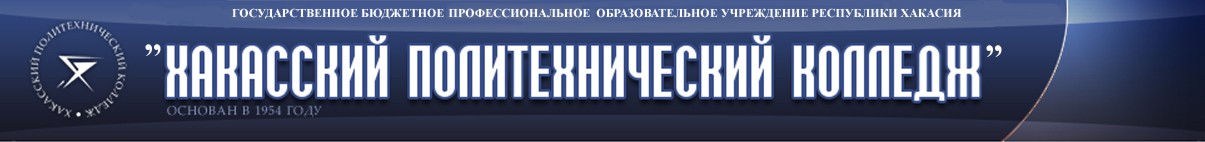 17
В процессе реализации Проекта возникали организационные затруднения:
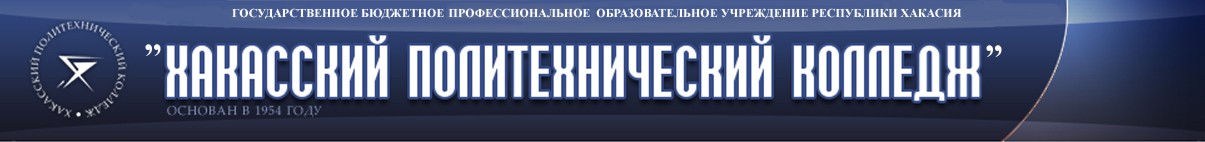 18
Основной вывод об эффективности инновационной деятельности, целесообразности продолжения инновации, перспектив и направлений дальнейших исследований
Инновационный проект «Проектирование и внедрение электронной среды для дистанционного обучения конкурентоспособного специалиста на рынке труда новых и перспективных профессий» реализуется в соответствии с планом. 
Таким образом, в ГБПОУ РХ ХПК созданы условия для внедрения ЭО в образовательный процесс с применением ДОТ с целью подготовки конкурентоспособного специалиста на рынке труда новых и перспективных профессий (ТОП-50).
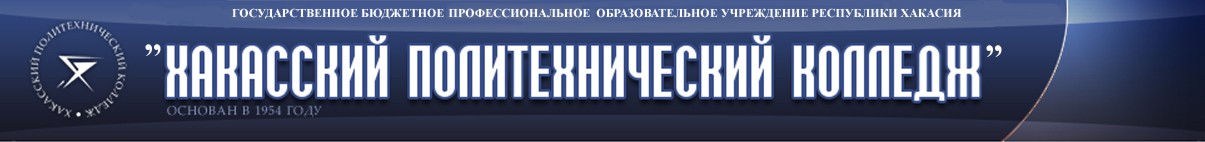 19
Спасибо за внимание
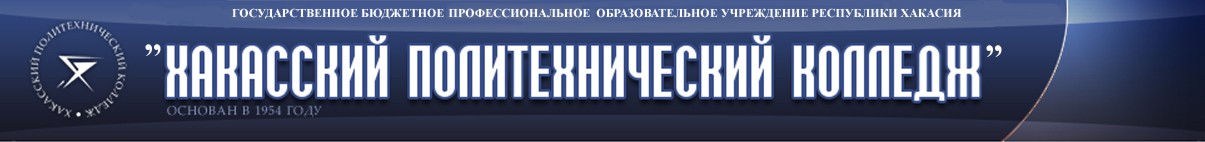 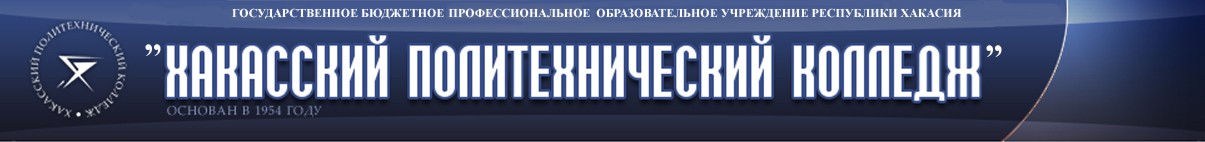 www.khpk.ru
20